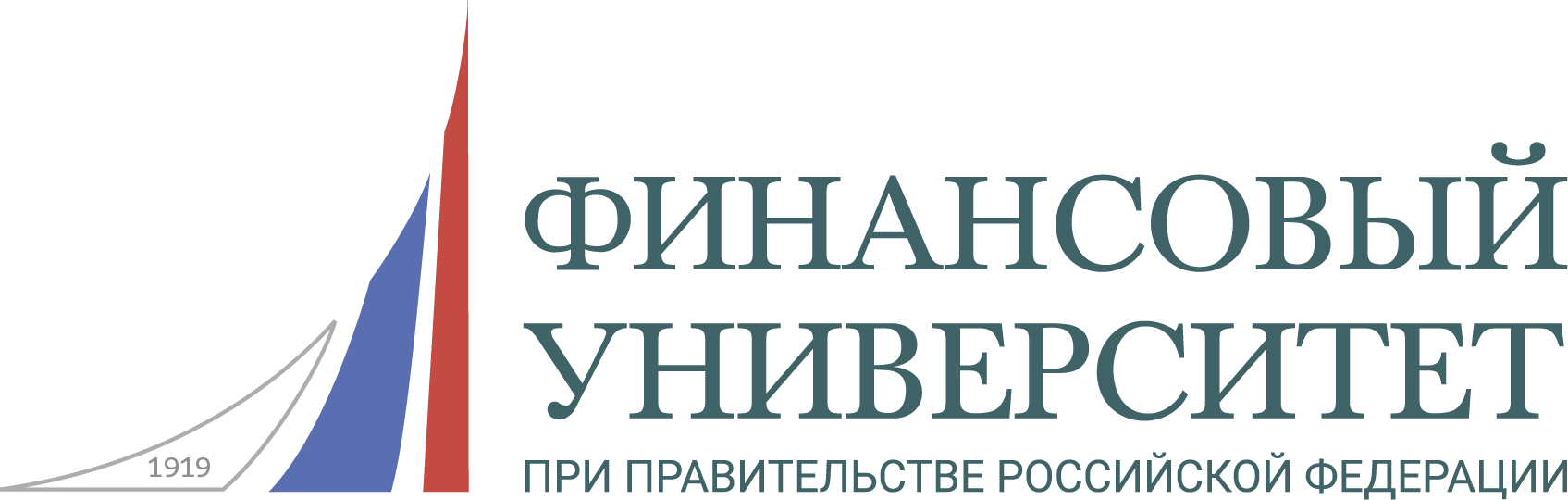 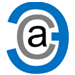 Федеральное бюджетное образовательное учреждениевысшего образования«Финансовый университет при Правительстве Российской Федерации(Финансовый университет)

Кафедра «СИСТЕМНЫЙ АНАЛИЗ В ЭКОНОМИКЕ»











                           

           Москва 2019
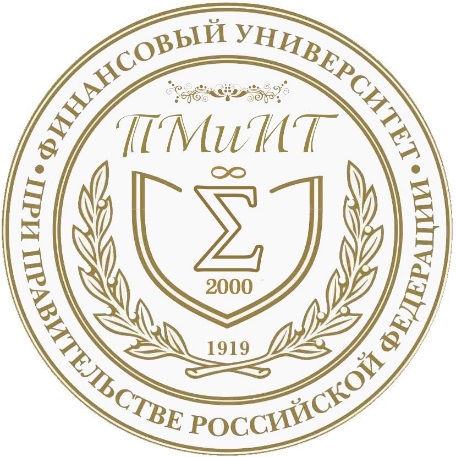 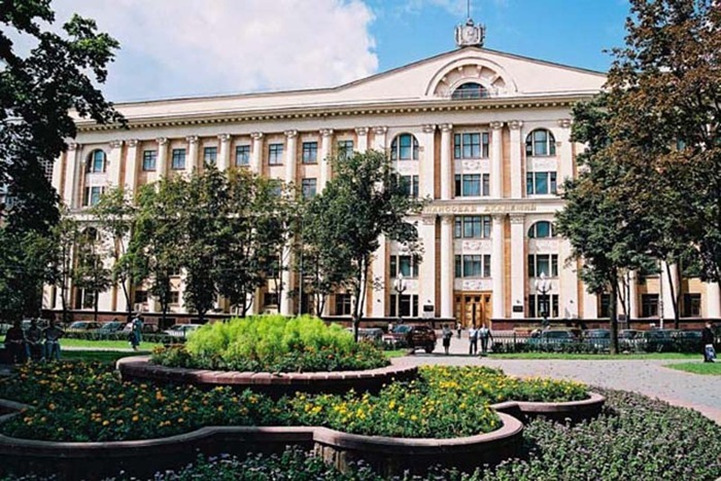 Миссия кафедры:
в научной деятельности – интеграция и развитие научных школ по направлениям 08.00.13 «Математические и инструментальные методы экономики» и 08.00.05 «Экономика и организация управлением народным хозяйством» под эгидой системной парадигмы, а также проведение научных исследований и оказание консультационных услуг хозяйствующим субъектам и органам власти по актуальным проблемам экономического развития;
в учебной деятельности – подготовка высококвалифицированных бакалавров, магистров и аспирантов, обладающих широким кругозором, фундаментальными знаниями и профессиональными компетенциями в применении системной парадигмы в анализе и решении разнообразных проблем в жизни общества;
в методической деятельности – повсеместное распространение и методическая поддержка культуры системного мышления и системного подхода к решению поставленных задач.
Кафедра  реорганизована и переименована с 1 июля 2016 г.
Коллектив кафедры сформирован из представителей кафедр Финансового университета "Системный анализ в экономике" и "Математическое моделирование экономических процессов", а также ведущих сотрудников Центрального экономико-математического института Российской Академии Наук.
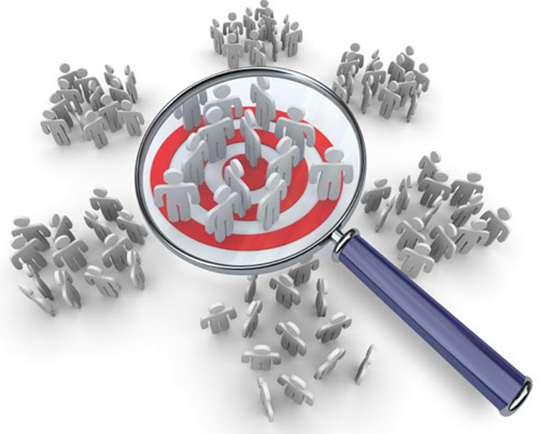 История кафедры
1989 год. В Московком финансовом институте создана кафедра "Математическое моделирование экономических процессов". Кафедру возглавила доктор экономических наук, профессор Валентина Петровна Михайлова, заведовавшая кафедрой с 1989 года по 1995 год. 1995 год. Финансовая академия при правительстве Российской Федерации. Кафедру "Математическое моделирование экономических процессов" возглавил доктор экономических наук, профессор Иван Николаевич Дрогобыцкий, заведовавший кафедрой с 1995 года по 2004 год.2004 год. Финансовая академия при Правительстве Российской Федерации. Кафедру "Математическое моделирование экономических процессов" возглавил доктор технических наук, профессор Виктор Алексеевич Бывшев, заведовавший кафедрой с 2006 года по 2012 год. 2009 год.  Финансовый  университет при Правительстве Российской Федерации. В соответствии с решением Ученого Совета Финуниверситета создана  Кафедра "Системный анализ в экономике". Коллектив кафедры сформирован из представителей кафедры "Математическое моделирование экономических процессов" Финуниверситета и ведущих сотрудников Центрального экономико-математического института РАН. Возглавил коллектив член-корреспондент РАН, доктор экономических наук, профессор Георгий Борисович Клейнер.2012 год. Финансовый университет при Правительстве Российской Федерации. На базе кафедры"Математическое моделирование экономических процессов"  создана кафедра "Моделирование экономических и информационных систем". Кафедру возглавил доктор экономических наук, профессор Иван Николаевич Дрогобыцкий, заведовавший кафедрой с 1995 года по 2004 год.  2014 год. Финансовый университет при Правительстве Российской Федерации. На базе кафедры "Системный анализ в экономике" и кафедры "Моделирование экономических и информационных систем" создана кафедра "Системный анализ и моделирование экономических процессов". Возглавил кафедру член-корреспондент РАН, доктор экономических наук, профессор Георгий Борисович Клейнер.
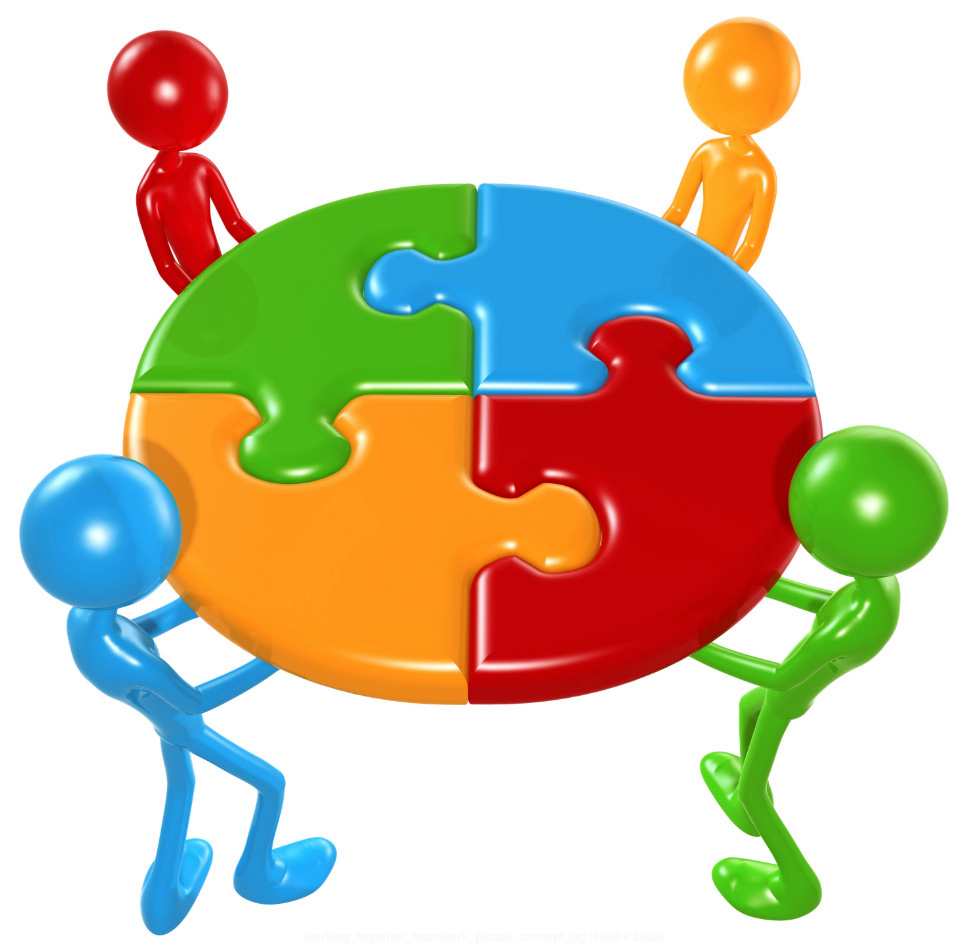 Основные задачиКафедра участвует в учебном обеспечивая преподавание прикладных математических дисциплин для студентов различных направлений подготовки, осуществляемых в Финансовом университете. Ведет осуществление учебной, научной, методической работы, необходимой для подготовки квалифицированных специалистов, системных аналитиков в финансово-кредитной сфере.
Научные связи кафедрыКафедра осуществляет тесные научные связи с ведущими университетами и институтами страны:Центральный экономико-математический институт РАН;Государственный университет управленияНациональный исследовательский университет "Государственный университет - Высшая школа экономики"Санкт-петербургский государственный политехнический университет
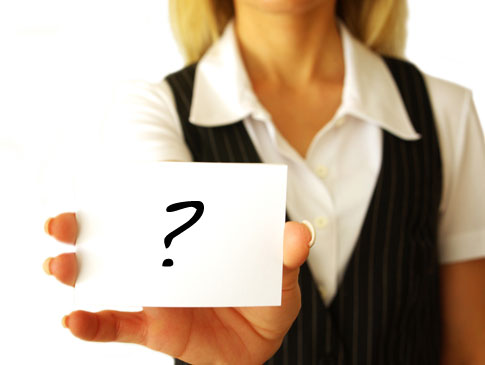 Научные мероприятияКафедра "Системный анализ и моделирование экономических процессов" активно занимается научной деятельностью в том числе организует научные мероприятия.За многолетнюю историю существования кафедры сформировалась стабильная программа проведения научных мероприятий: - Международная научно-практическая конференция "Системный анализ в экономике" - проводится каждые 2 года; - Круглый стол памяти Д.С. Львова -  ежегодно; -  Международная научно-практическая конференция «Системная экономика, экономическая кибернетика, мягкие измерения в экономических системах»​ - ежегодно.  ​
Профиль подготовки бакалавров:01.03.02 - "Прикладная математика и информатика"
Направление "Прикладная математика и информатика" в Финансовом университете дает возможность студентам получать обширные знания фундаментального и прикладного характера. В процессе подготовки студенты получают практические навыки эффективного решения финансово-экономических задач с применением современных математических методов, информационных технологий и систем.
    Уникальность направления "Прикладная математика и информатика" заключается в том, что обучение по этому направлению в Финансовом университете позволяет получить образование, включающее в себя необходимые экономические навыки, фундаментальную подготовку по математике, современные математические методы и новейшие информационные технологии.      
    Потребность финансово-экономической сферы в бакалаврах прикладной математики и информатики имеет устойчивую тенденцию к росту. Это обусловлено глубоким проникновением количественных методов в экономику и финансы.  Многолетний опыт работы Финансового университета по подготовке специалистов по специальности "Математические методы в экономике" показал востребованность и высокую конкурентоспособность выпускников с подготовкой по прикладной математике и информатике.  Выпускники найдут свое место в сфере финансовой аналитики, управления рисками, актуарной (страховой) деятельности. Они владеют навыками решения задач управления информационными, материальными и денежными потоками в конкретном секторе экономики с помощью информационных систем.
    В компетенцию выпускника направления "Прикладная математика и информатика" входит инвестиционный анализ, управление рисками, прогнозирование и многовариантные аналитические расчеты в области экономической и управленческой деятельности, информационно-аналитическое сопровождение бизнеса. 
    Продолжение образования возможно в магистратуре и аспирантуре.
Аспирантура
Направления, по которым осуществляется подготовка научно-педагогических и научных кадров на кафедре:
08.00.05 – Экономика и управление народным хозяйством: экономика, организация и управление предприятиями, отраслями, комплексами (промышленность); менеджмент; управление инновациями; маркетинг; региональная экономика;
08.00.13 - Математические и инструментальные методы экономики.
ОСНОВНЫЕ ДИСЦИПЛИНЫ КАФЕДРЫ:Системный анализ
Системный анализ и моделирование
Системный анализ и моделирование в менеджменте
Системный анализ в профессиональной деятельности
Динамика социально-экономических систем
Методы системного исследования экономических процессов
Аналитические исследования в экономике
Системные исследования: прикладные задачи
Теория игр
Основы математического моделирования социально-экономических процессов
Имитационное моделирование
Математическое и имитационное моделирование
Имитационное моделирование экономических и информационных систем
Математические методы и модели оценки активов
Математическое моделирование финансовых и экономических процессов
Сетевое моделирование и задачи управления системами
Теория финансово-экономических систем массового обслуживания
Управление инновационным проектом
Теория финансово-экономических систем массового обслуживания
Экономико-математическое моделирование логистики
НАУЧНЫЕ СЕМИНАРЫ КАФЕДРЫ ДЛЯ СТУДЕНТОВ

Научно-практический семинар "Теория игр"
Руководитель - профессор кафедры "Системный анализ в экономике", к.ф.-м.н. Л.Г. Лабскер.
Семинар предназначен для студентов Факультета прикладная математика и информационные технологии и кредитно-экономического факультета.​​​​​​​​​​​
Трудоустройство   Выпускники найдут свое место в сфере финансовой аналитики, управления рисками, актуарной деятельности и вообще во всех сферах экономики и финансов, где требуется применение математических  и новых информационных технологий. Они востребованы в органах государственного управления всех уровней, в финансовых, банковских и страховых учреждениях, экономических подразделениях предприятий и организаций, аудиторских и консалтинговых фирмах.
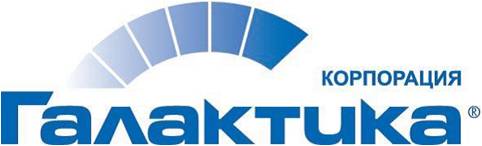 Наши партнеры
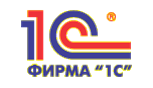 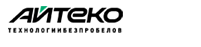 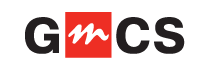 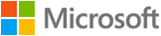 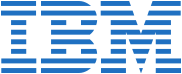 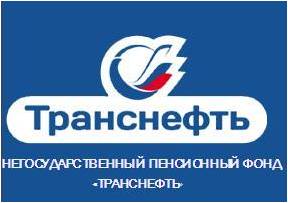 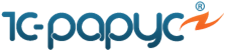 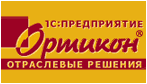 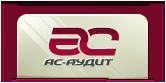